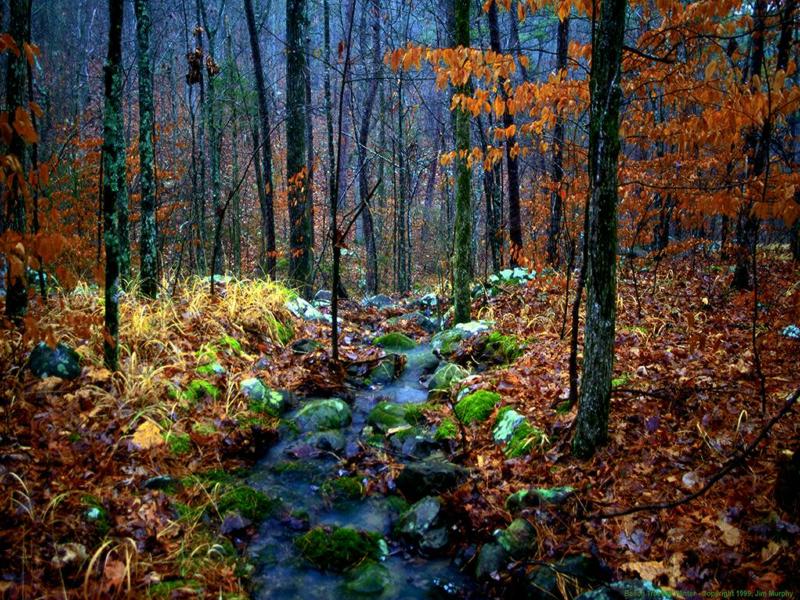 «Осенний вернисаж»
2-я Средняя группа 
Воспитатель: 
Быковская Ольга Петровна
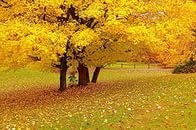 Ветер по лесу летал,ветер листики считал…
Вот дубовый…
Вот кленовый…
Вот рябиновый резной…
Вот с березки – золотой!
Вот последний лист с осинки Ветер бросил на тропинку…
Листочки легли на землю и отдыхают…
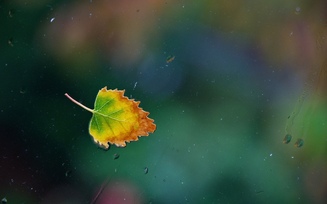 От сильного ветра листочкиодин за другим стали падатьна землю.Падают плавно, неслышно.Легли на землю и отдыхают.А ветер тут как туподхватил их, подгоняет.
И летят листочки Кружат по дорожкеПадают листочки прямо нам под ножки
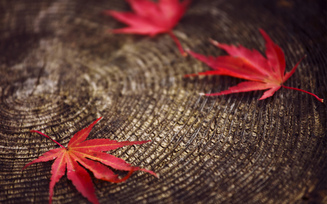 Оказались листочки и под деревьями, и на дорожке, и  на веранде детского дома.Забились они в угол, чтобы ветер их не нашёл.
Там и уснули…
А мы с ребятами собрали их и принесли домой.Высушили, а потом создали вот эти осенние коллажи.
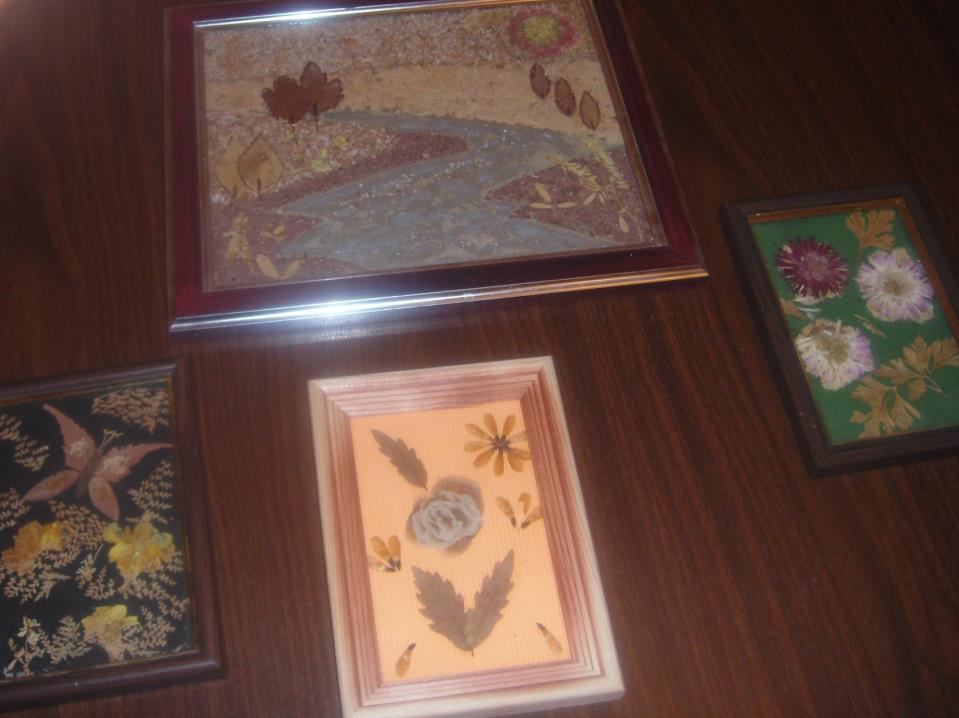 Спасибо за внимание!